Rosenkohl putzen
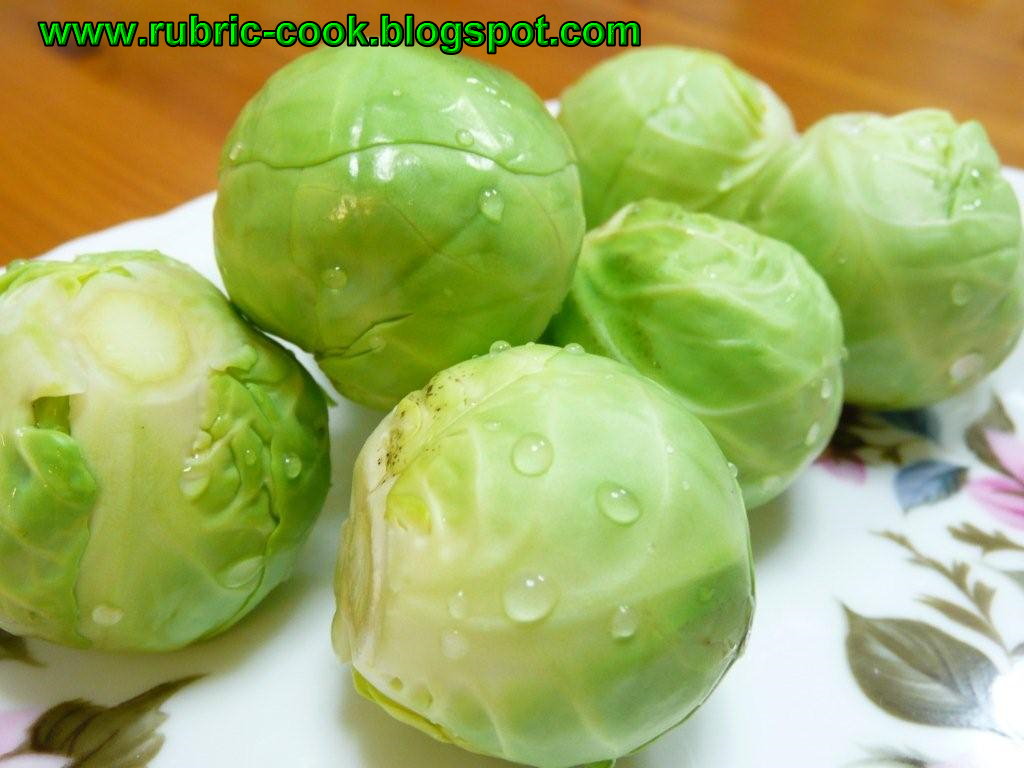 Zum Putzen zunächst die angetrockneten Schnittstellen nachschneiden.
Zum Putzen zunächst die angetrockneten Schnittstellen nachschneiden.
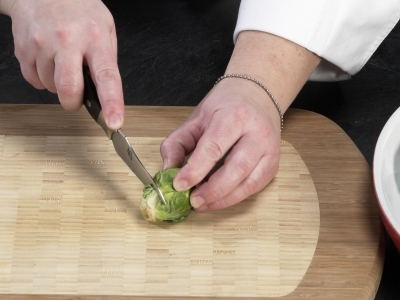 Dann die dunklen äußeren Blätter entfernen
Dann die dunklen
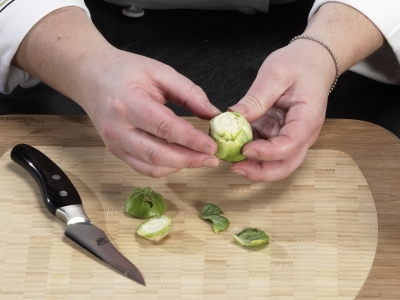 die Stiele kreuzweise einschneiden
die Stiele kreuzweise einschneiden
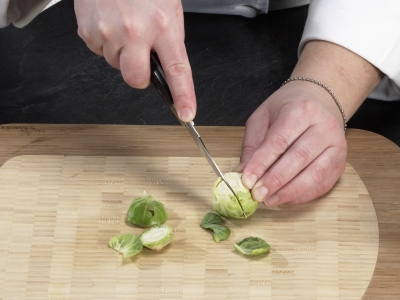 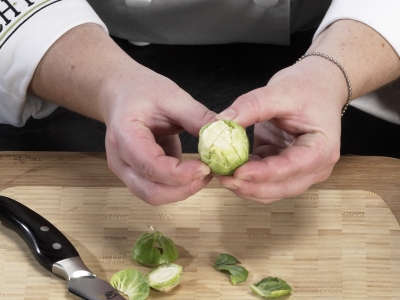 Die Blättchen entweder mit  dem Daumen abpellen
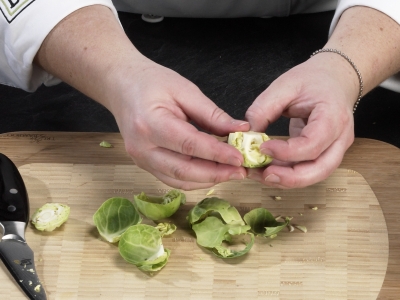 oder unten am Ansatz abschneiden
oder unten am Ansatz abschneiden und ablösen.
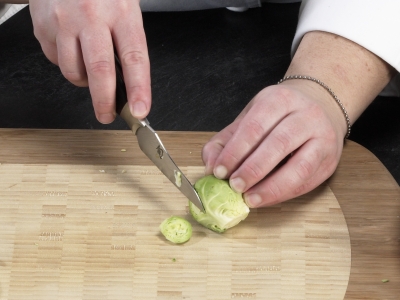 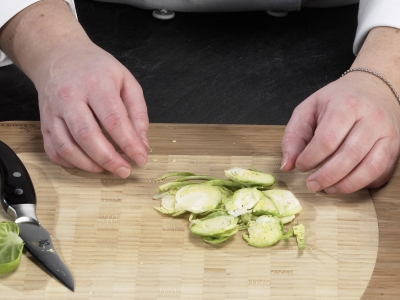 Will man die Röschen als Belag für eine Quiche oder einen anderen pikanten Kuchen verwenden, blanchiert man sie und halbiert sie
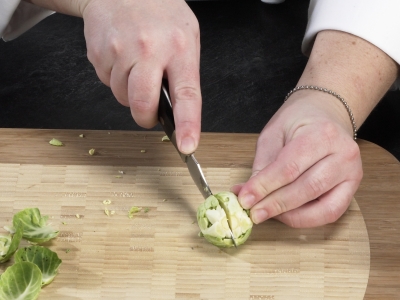 oder viertelt
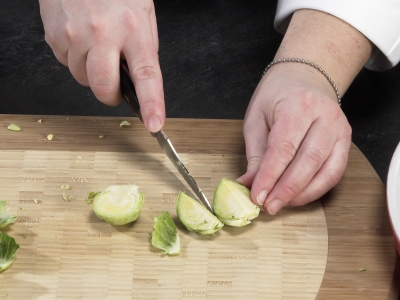